#ты то, что ты говоришьсоциальная реклама по борьбе с нецензурной лексикой
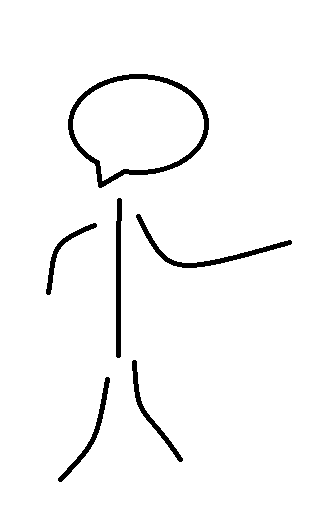 на кого направлена реклама?
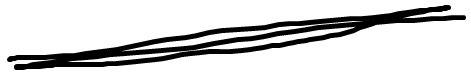 14-25лет
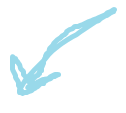 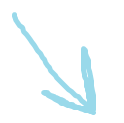 носители русского языка
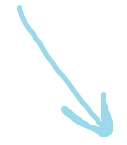 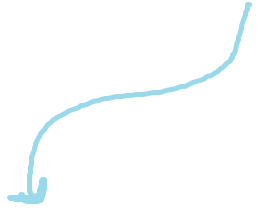 школьники
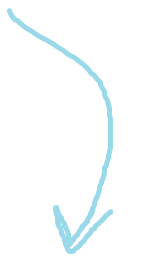 интернет пользователи
молодежь, ведущая активную социальную жизнь
студенты
# ты то, что ты говоришь
почему мат так популярен среди молодежи?
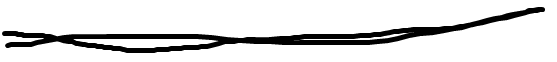 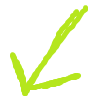 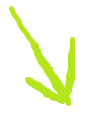 влияние интернета
стремление быть взрослым
выглядеть круто среди сверстников
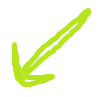 самовыражение
подражание старшему поколению
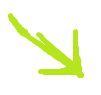 # ты то, что ты говоришь
наша задача
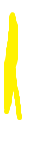 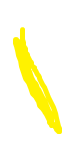 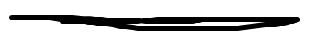 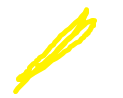 привить молодежи любовь к родному языку
“очистить” речь от мата, сленга
показать красоту языка без мата
замена мата приличными словами
ввести в моду выражаться правильно
расширить словарный запас молодежи
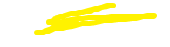 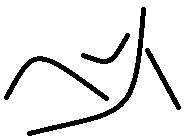 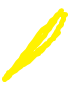 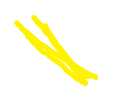 # ты то, что ты говоришь
как мы будем это делать?
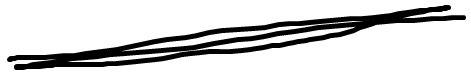 замена распространенных матных выражений
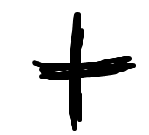 использование популярных образов как пример
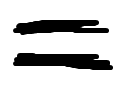 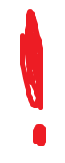 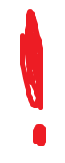 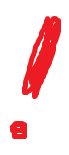 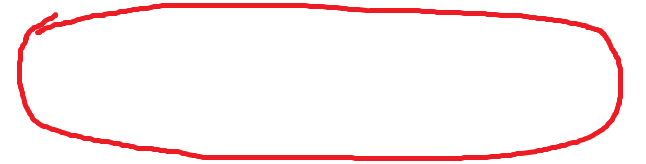 показать, что можно выражать свои эмоции без мата
# ты то, что ты говоришь
как будем распространять?
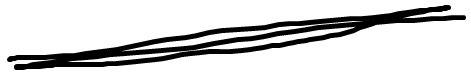 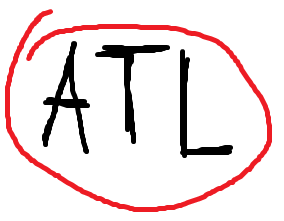 наружная реклама
щиты
баннеры
реклама на остановках
транспортная реклама
на автобусах и маршрутных такси
реклама в метро
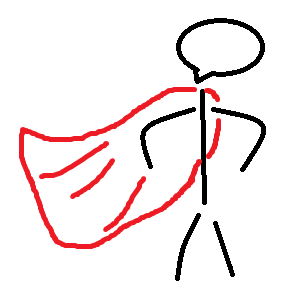 щиты на эскалаторах
          в вестибюлях
          станционных залах
стикеры в вагонах
              на входных дверях
# ты то, что ты говоришь
как будем распространять?
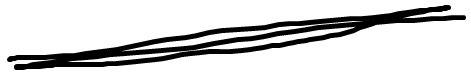 распространение хэштэга #тыто,чтотыговоришь в соц. сетях, как символ отказа от мата
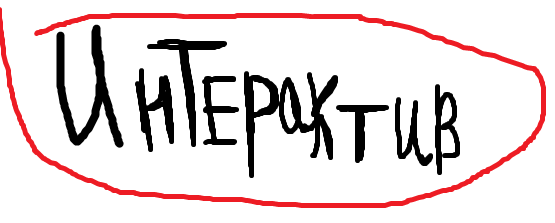 Конкурс! Купи и сфотографируй наклейку «#тыто,чтотыговоришь», выложи в Instagram и получи диплом почетного борца за чистоту русского языка, а так же нашу  футболку в подарок!
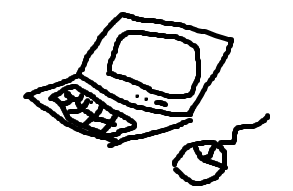 продвижение моды на отказ от мата через популярных блоггеров
# ты то, что ты говоришь
как будем распространять?
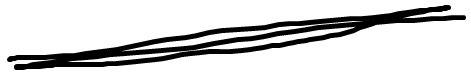 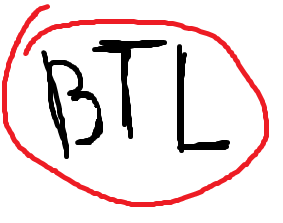 флэшмобы в ТРЦ, на которых будут раздаваться футболки с нашими принтами и листовки
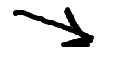 партнерство с музыкальными фестивалями и спортивными мероприятиями
волонтеры, которые будут ходить по школам и проводить открытые уроки, призывая говорить красиво
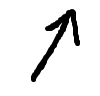 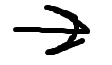 # ты то, что ты говоришь
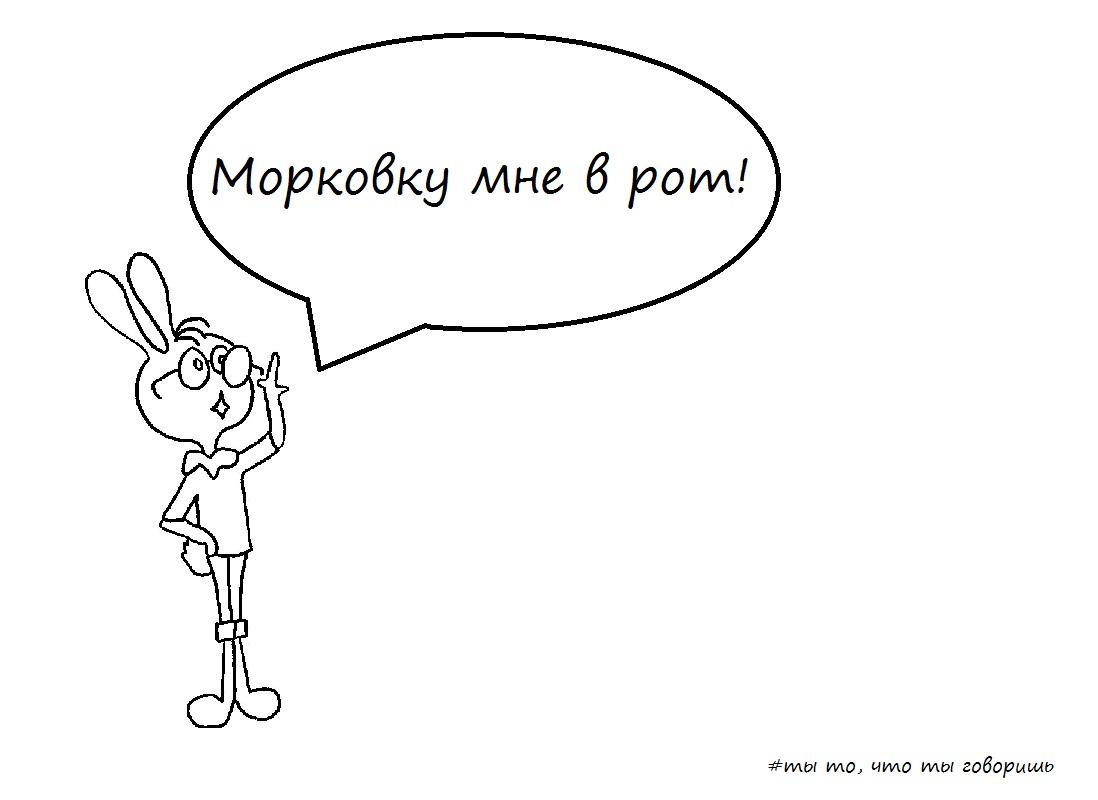 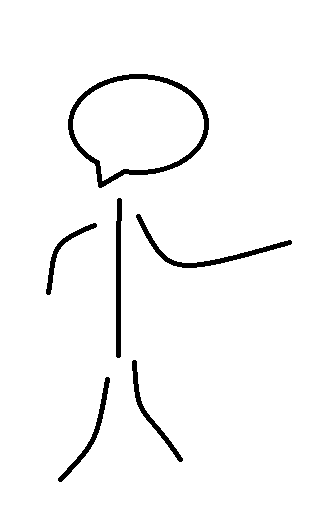 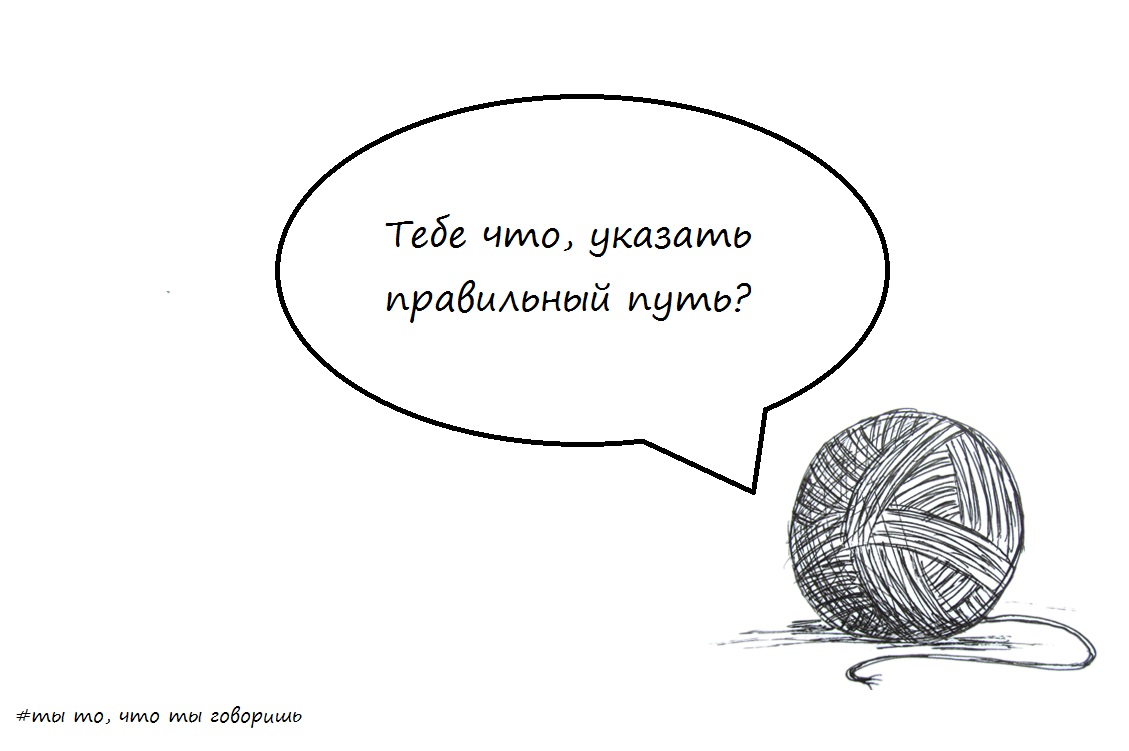 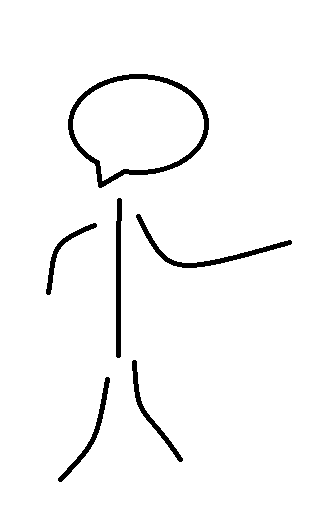 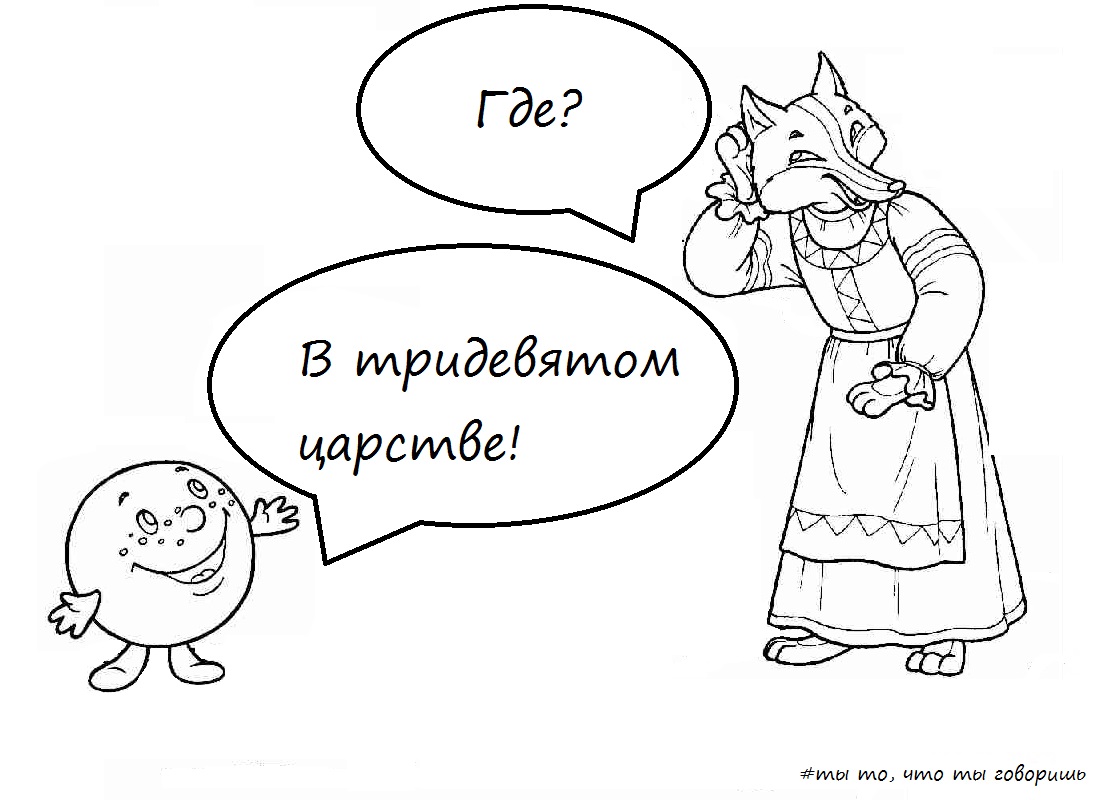 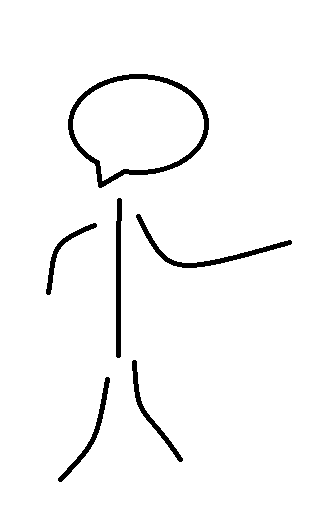 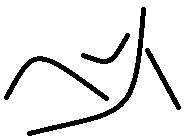 Спасибо за внимание!
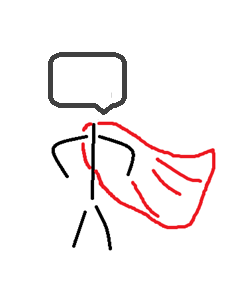 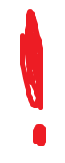 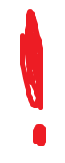 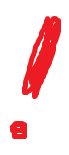 # ты то, что ты говоришь